Overenskomst for arbeidsledereinnen hotell- og restaurant
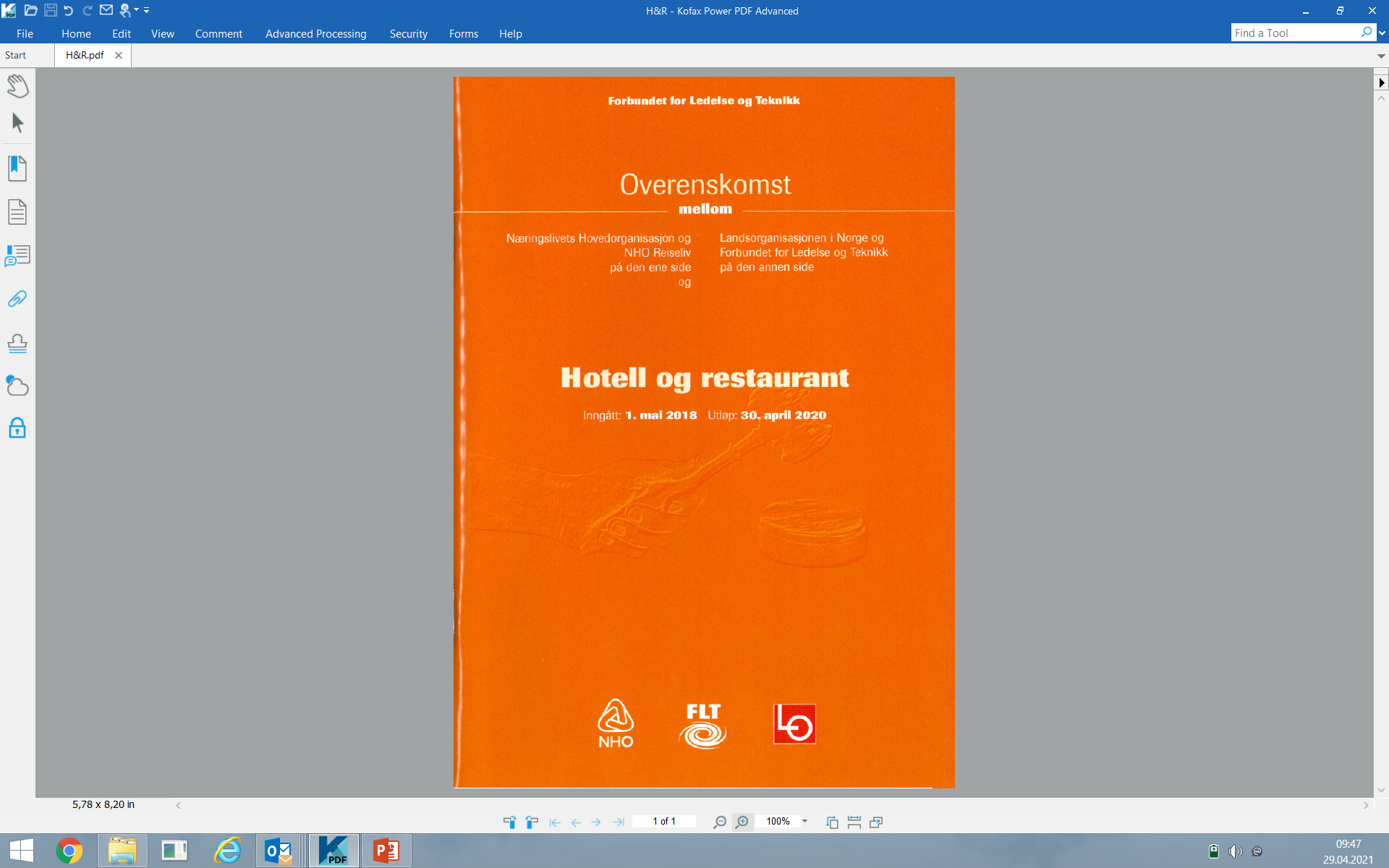 Overenskomst for Arbeidsledere Hotell og Restaurant (H&R)
Her gis et innblikk i de ulike paragrafene i overenskomsten, med nærmere innføring i enkelte sentrale bestemmelser.  
Det anbefales å ha overenskomsten tilgjengelig slik at man kan lese avtaleteksten i denne parallelt.
2
Hvem kan vi rekruttere?
Flere ledelsesnivåer blant de produksjonsrettede funksjonærene
Topp-ledelse
To hoved-grupper:
Tekniske funksjo-nærer
Arbeids- og mellom-ledere
Ulike nivåer for ledelse
Teknisk/ produksjons-rettet
Funksjonærer
«Merkantile»
Operatører
3
Hovedavtale og Overenskomst
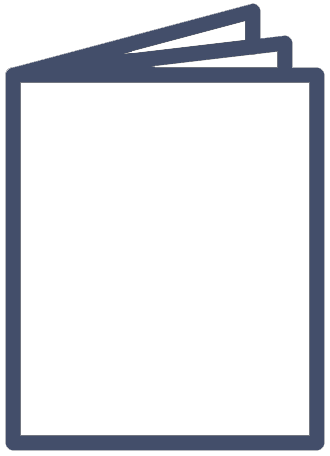 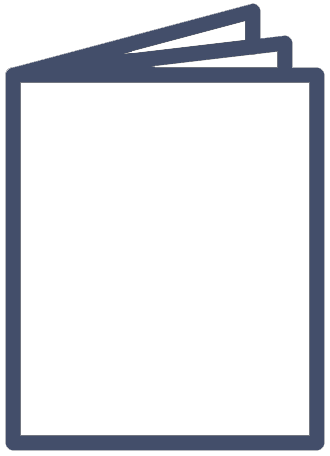 OVERENS-KOMST
Bransjespesifikk
Omfangs-bestemmelse
Arbeidstid
lønns- og overtid
velferdspermisjon
Sykelønn
mm
HOVEDAVTALE
«Arbeidslivets grunnlov»
Omhandler grunnleggende spilleregler, forhandlings- og samarbeidsformer
Kollektive avtaler mellom arbeidstakerorganisasjon og arbeidsgiverorganisasjon
4
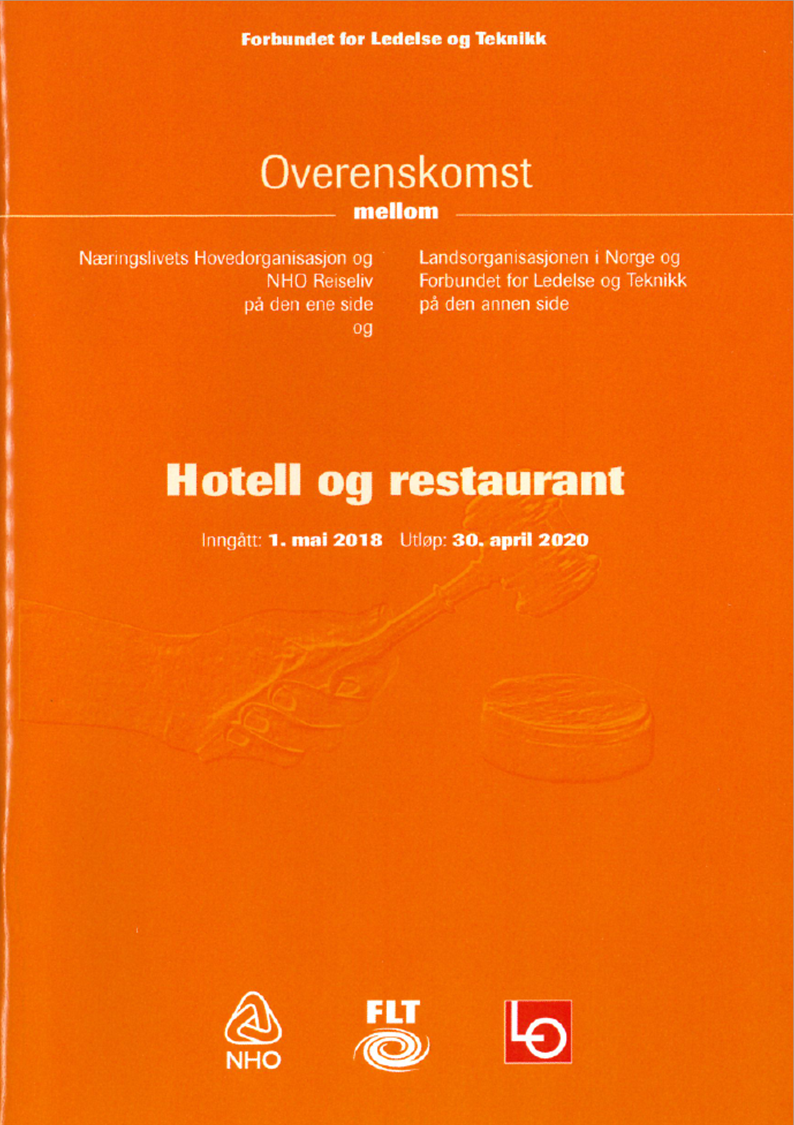 Overenskomstens omfang
§ 1 Hovedavtalen NHO LO/FLT for funksjonærer inngår 	som del I av denne overenskomst. 
Omfangsbestemmelse:
§ 2 (…) Med arbeidsledere forstås kjøkkensjefer, hovmestere, husøkonomer, bestyrerinner, samt arbeidstakere i liknende stillinger som er ansatt på arbeidsgivers vegne å lede, fordele og kontrollere arbeid utført av de personer som er underordnet dem, dersom de:
ikke har plikt til å ta del i dette arbeid i større utstrekning – NB merkand for kjøkkensjef
heller ikke har en særlig betrodd stilling som overordnet leder av bedriften eller selvstendig avdeling av den.
5
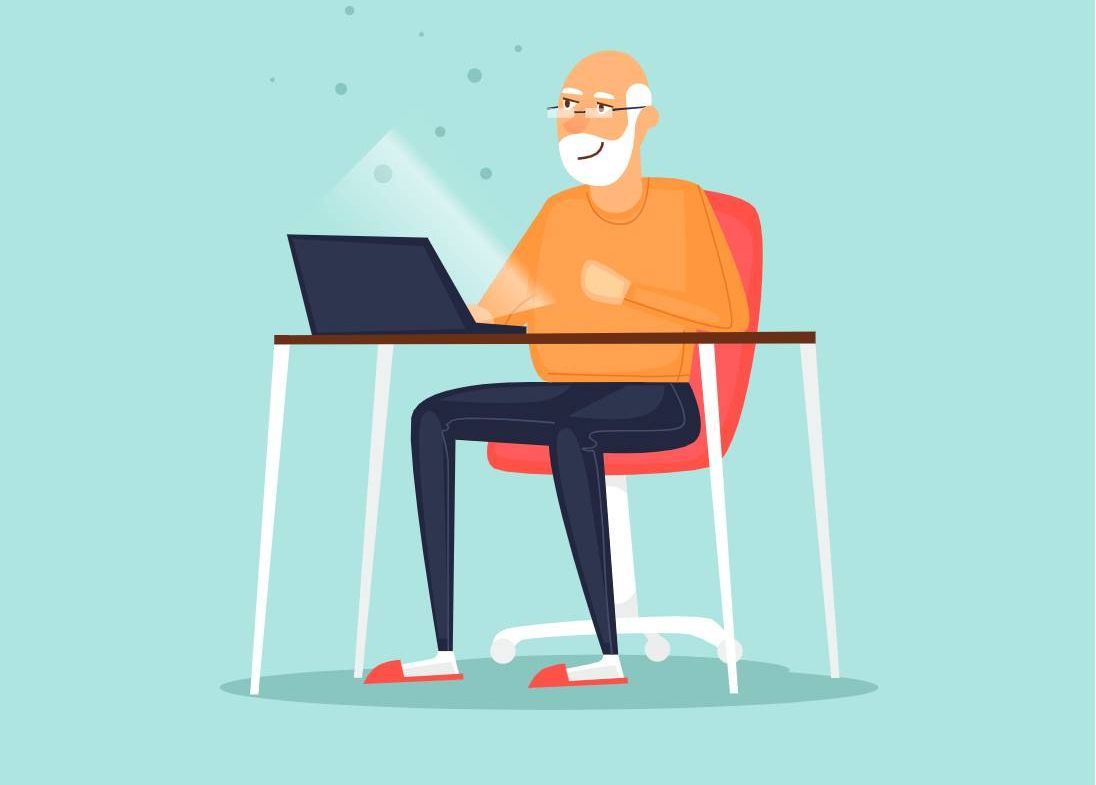 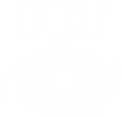 Andre bestemmelser
§ 3 Arbeidslederens stilling i bedriften
§ 4 Opplæring, utdannelse /videreutdannelse
Enighet om at det er nødvendig for bedriften til enhver tid å a kvalifiserte arbeidsledere. Understreker betydningen av planmessig opplæring, utdannelse/videreutdannelse med sikte på å kvalifisere arbeidsledere for aktuelle arbeidsoppgaver for å sikre kontinuerlig oppdatering av den enkeltes kompetanse. 
Fri med lønn ved eksamen.
Stipendordning til etter- og videreutdanning.

§ 5 Representasjon
 Arbeidsleder skal være tilstede ved forhandling mellom bedrift og arbeidere angående en enkelt eller flere arbeidslederes forhold.

§ 6 Avtaleopprettelse
Nærmere informasjon om avtaleopprettelse for nye bedrifter og nye medlemmer på gjeldende avtale
6
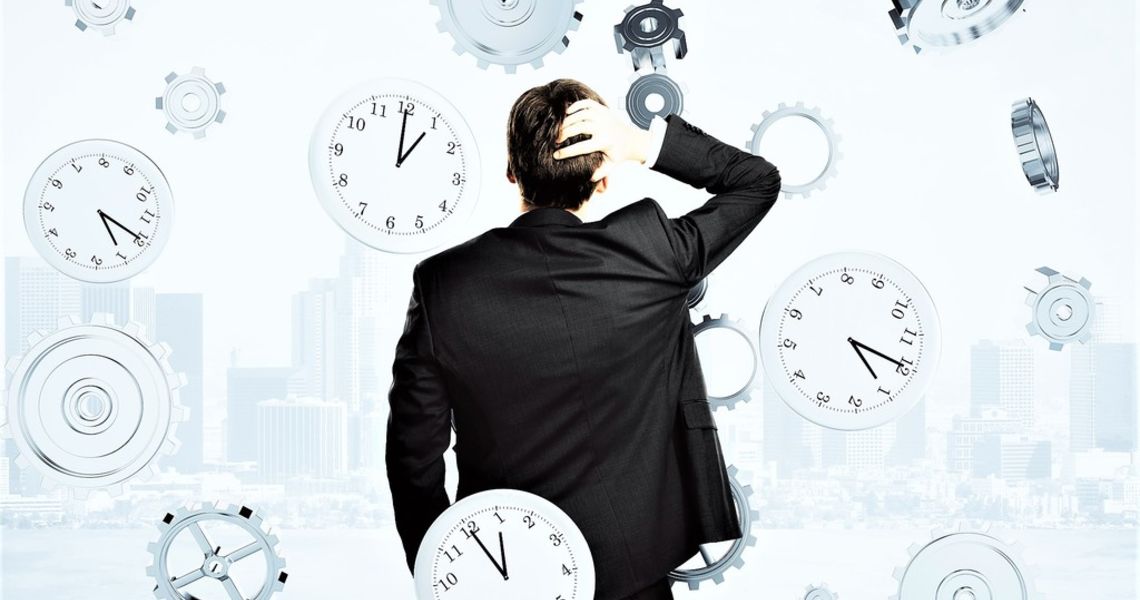 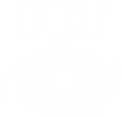 § 7 Arbeidstiden
Ordinær arbeidstid skal ikke overstige 37,5/35.5 timer per uke i gjennomsnitt.
Inndelingen av arbeidstiden og evt forandringer skal fastsettes ved avtale mellom bedriftens leder og arbeidslederne
normalt følges arbeidstiden i driften
I et gjennomsnitt over 6 uker, skal det være 2 fridager pr uke.
Minst annenhver uke skal det være 2 sammenhengende fridager hvorav én er søndag. 
Flest mulig av øvrige fridager legges til lørdag ved søndagsfri.

Det kan avtales andre arbeidstidsordinger skriftlig ved bedriften.
Kan avtale tilpassede ordninger for å ivareta individuelle behov. 
(se dessuten AML § 10-2 tredje ledd)
7
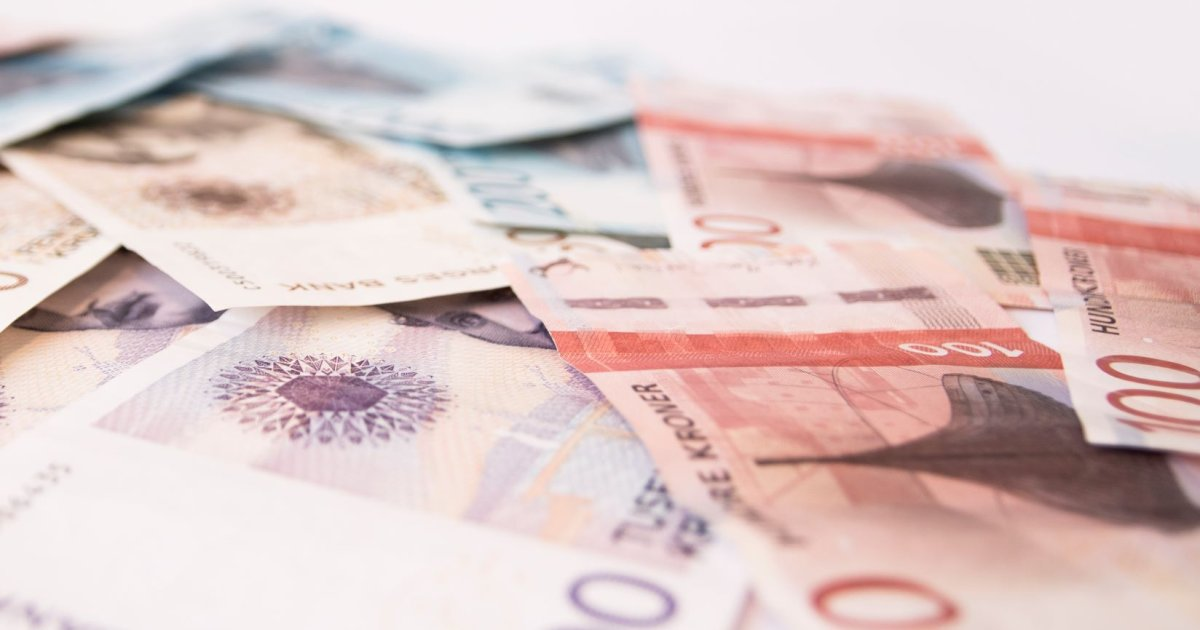 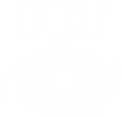 § 8  Lønnsbestemmelser
Et system for individuell lønnsfastsettelse og differensiering

Metode for lokale forhandlinger, inneholder bla regler om: 
etablering av et system for individuell lønnsfastsettelse
fastsettelse av lønn
regulering av lønn 
lønnsdifferensiering

Nærmere gjennom gang av lønnsparagrafen og prosessen rundt lokale lønnsforhandlinger vil følge senere i presentasjonen.
8
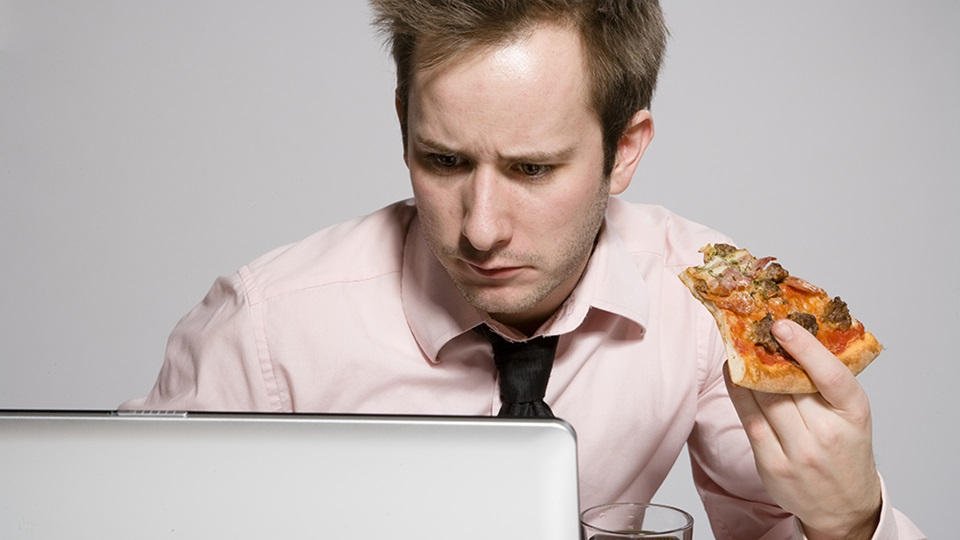 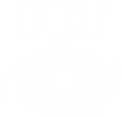 § 11 Overtidsarbeid
Enhver arbeidsgiver har rett til betaling for overtidsarbeid. Vanlig forberedende og avsluttende arbeid før og etter den normale arbeidstid anses ikke som overtid.

	Tillegg for overtidsarbeid beregnes av en timelønn som tilsvarer ordinær månedslønn dividert med:
ved 35,5 timers uke: 154 timer
ved 37,5 timers uke: 162 timer
	Den timelønn som her fremkommer danner grunnlag ved beregning av overtidsprosenter, jf neste slide.
9
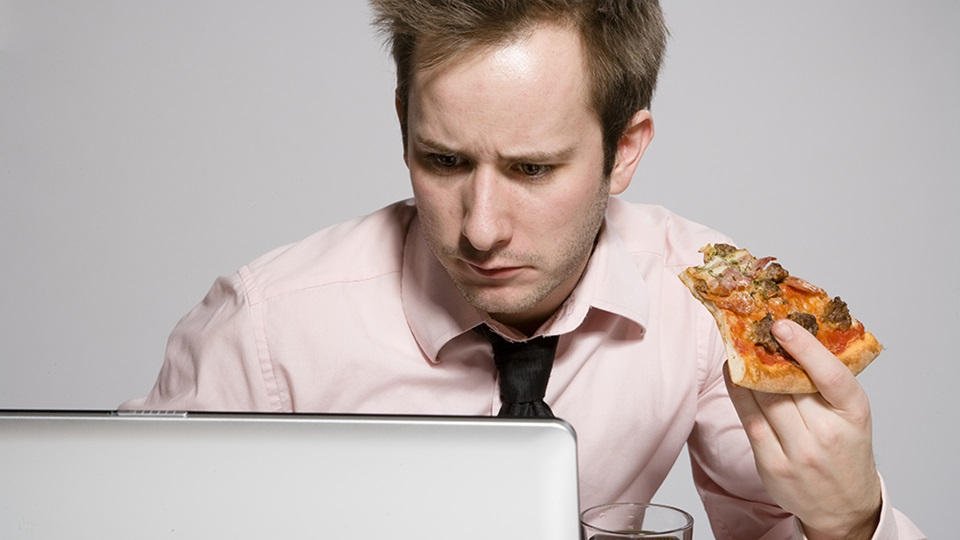 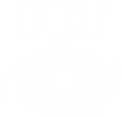 § 11 Overtidsarbeid forts.
Det betales i tillegg til den individuelle timelønnen 50 % for alle overtidstimer som ikke ifølge nedenforstående unntak skal betales med 100 %:
For arbeid på fridager og for overtidsarbeid dager før fridager fra kl. 21.00 100%.
For overtidsarbeid mellom kl. 21.00 og kl. 06.00 betales ett tillegg på 100 %.

B. 	Spesielt tillegg på nevnte høytids- og helligdager (100%).  
	Dersom en arbeidsleder skulle hatt fri men må jobbe en slik høytids- og helligdag, betales:
individuell timelønn
+ overtidsgodtgjørelse (100 % av individuell lønn)
+ høytids/helligdagstillegg (100 % av individuell lønn)

NB! 
Det er også faste tillegg for arbeid utenom alminnelig dagtid 
jf lønnsbestemmelsene i § 8 f)
10
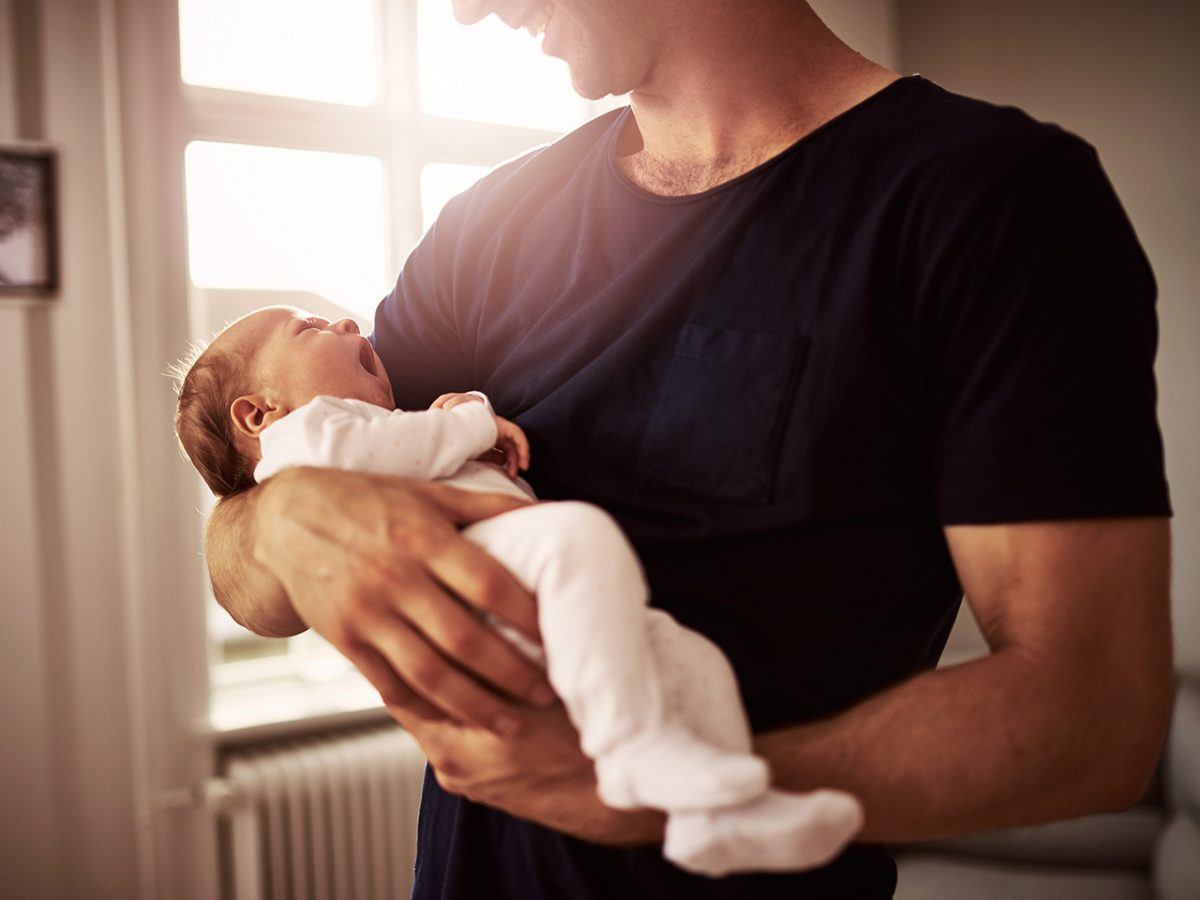 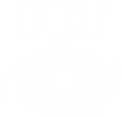 Andre bestemmelser
§ 9   Likelønn og likestilling

§ 10  Kost og losji
Til enhver tid gjeldende bestemmelser for Hotell- og restaurantarbeiderforbundet

 § 12 Omsorgspermisjon
Bedriften dekker ordinær lønn i permisjonstiden for funksjonærer som innvilges omsorgspermisjon etter AML § 12-3 
2 uker i forbindelse med fødsel for far/person som bistår mor
Omsorgsovertakelse adoptiv-/fosterforeldre (barn under 15 år)
11
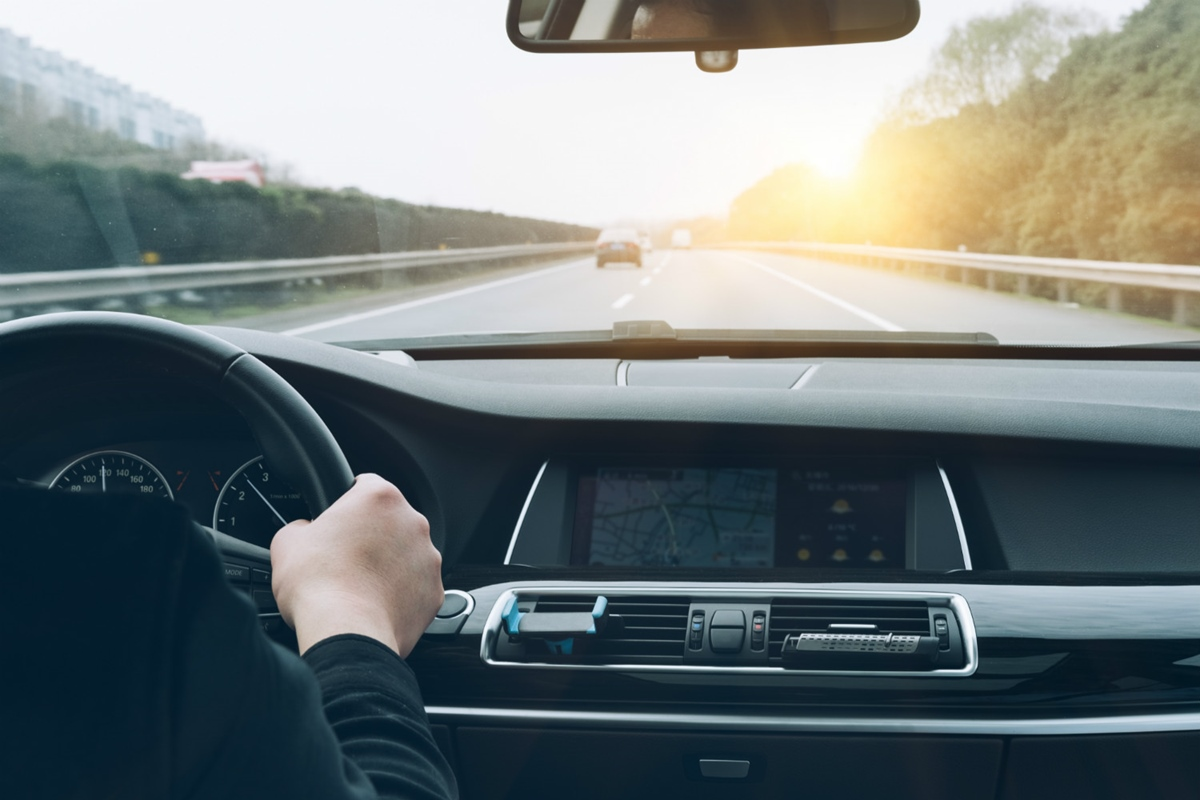 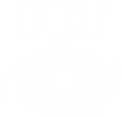 § 13 Reisegodtgjørelse
1. Reiser i bedriftens tjeneste
Reiser i bedriftens tjeneste godtgjøres etter bedriftens reiseregulativ for arbeidsledere.
B.	Hvis det ikke er regulativ og heller ikke tillitsvalgte skal det før funksjonæren reiser avtales en av tre ordninger:
En fast diett- og losjigodtgjørelse
Bedriften holde kost og losji
Utgifter dekkes etter regning
Benyttes bil skal det avtales godtgjørelse for dette.

 Hvor stillingen medfører hyppige reisefravær, skal det tas  hensyn til dette ved lønnsfastsettelsen (jfr. § 8 pkt a).

 Har man andre tilfredsstillende ordninger  beholdes disse
12
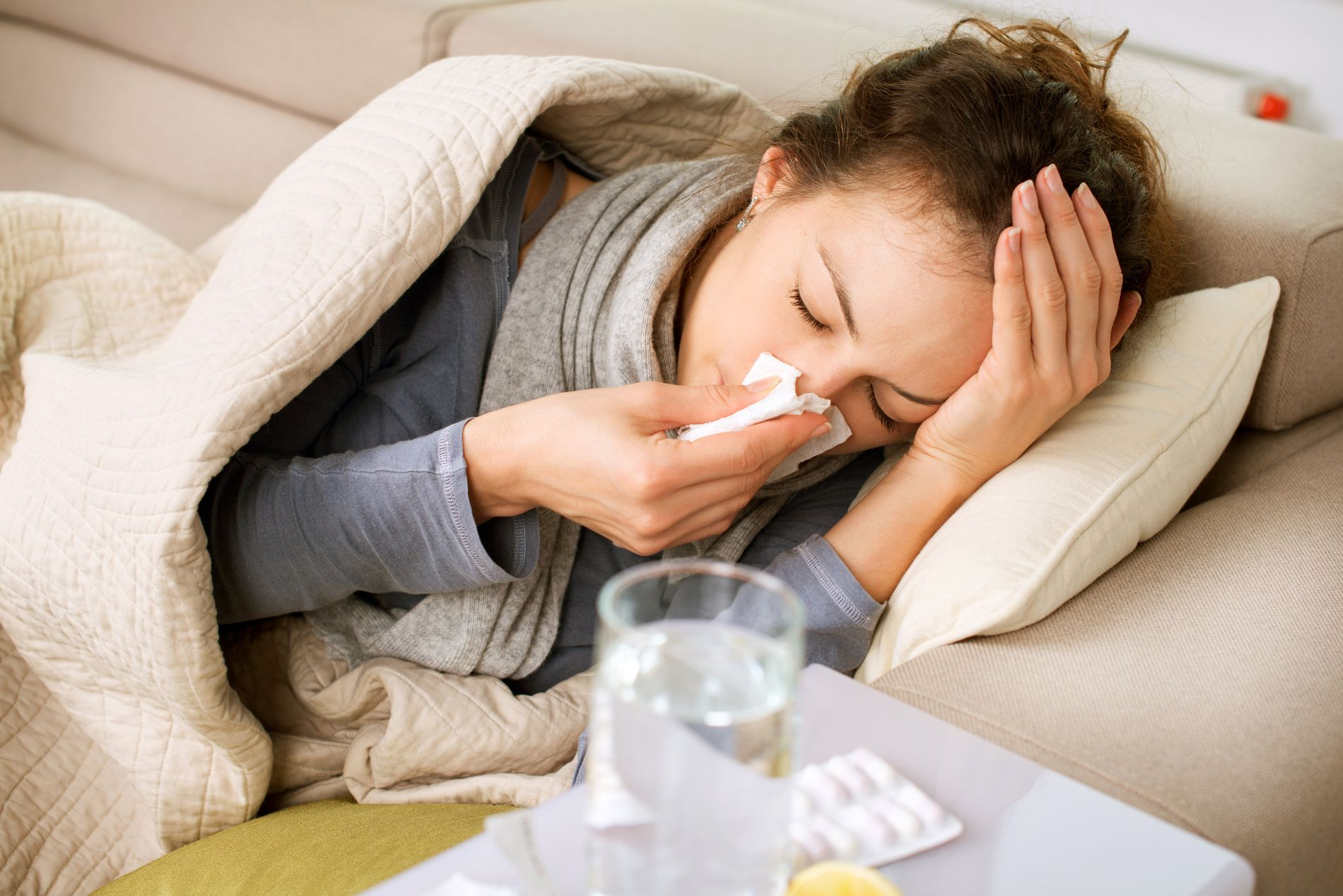 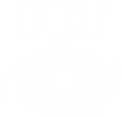 Andre bestemmelser
§ 14 Ferie og feriegodtgjørelse 
Gis i samsvar med ferieloven samt bestemmelsene om avtalefestet ferie (den femte ferieuken)

§ 15 Lønn under sykdom
Fast ansatt arbeidsleder har rett til full lønn i minst 3 måneder i kalenderåret under sykdom som legitimeres ved legeattest, med fradrag av ytelser etter Lov om folketrygd.

§ 16 Lønn til etterlatte
Dersom ansatt i 3 år, gis to mnd lønn til etterlatte

§ 17 Lønn under militærtjeneste
13
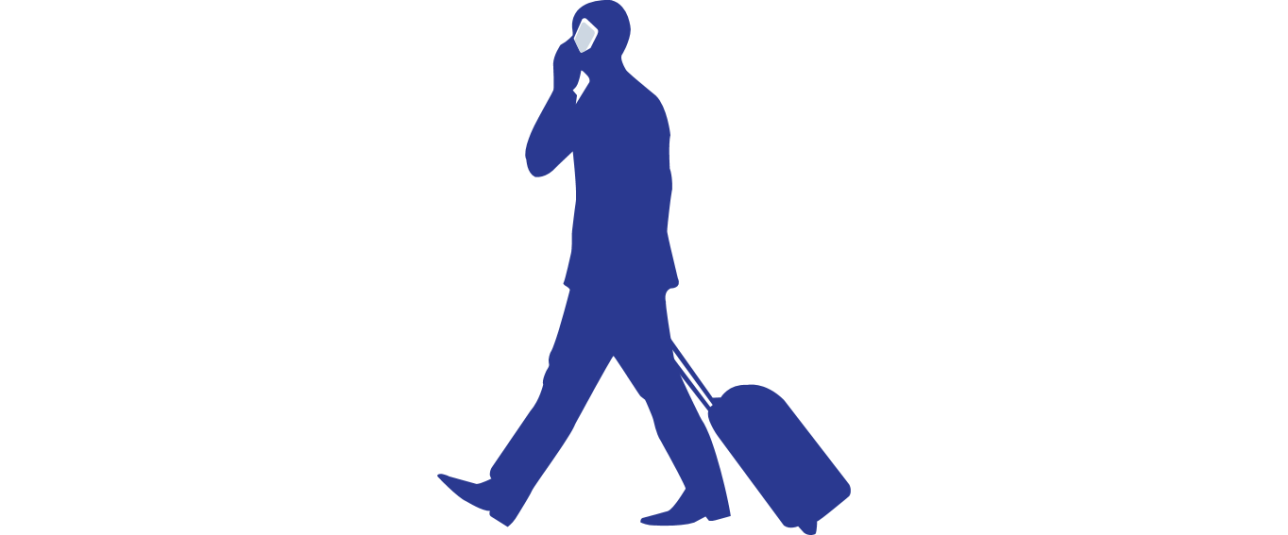 Andre bestemmelser
§ 18 Vakttjeneste
Skal på forhånd ha truffet avtale om godtgjørelse for pålagt hjemmevakt som kan medføre frammøte på  arbeidsplassen.

§ 19 Tilgjengelighetsteknologi 
Viktig å ivareta arbeidstakers individuelle behov for fritid
avklare arbeidsgivers forventinger
drøfte rammene for bruk av slik teknologi 
Drøfte godtgjørelse for pålagt arbeid utenom ordinær arbeidstid
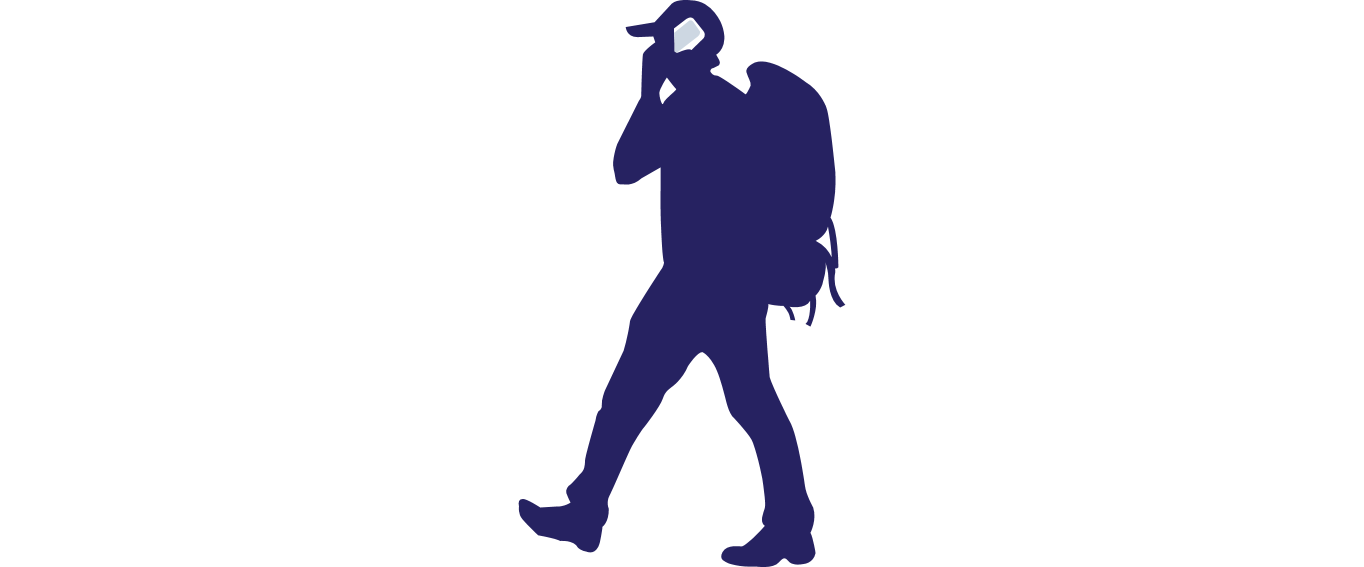 14
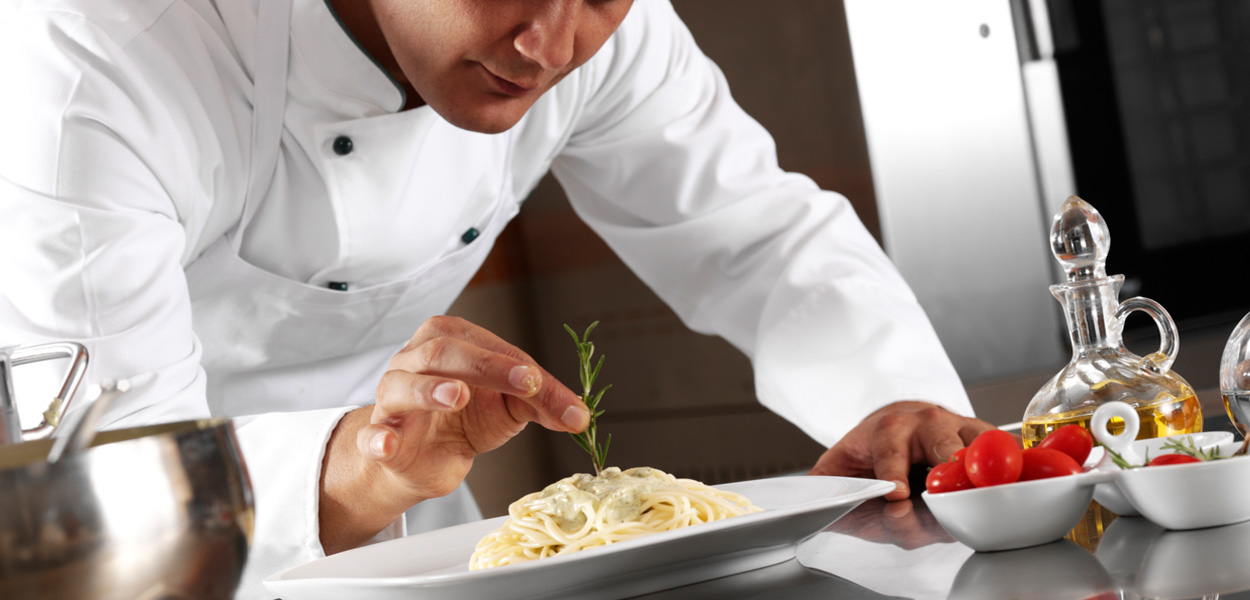 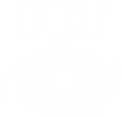 Andre bestemmelser
§ 20 Oppsigelse
§ 21 Spesielle fordeler
§ 22 Antrekk og uniform
Arbeidsledernes antrekk skal være pent og  ordentlig i henhold til arbeidsgiverens anvisning.
Retningslinjer for økonomisk bidrag til arbeidstøy  og sko.
15
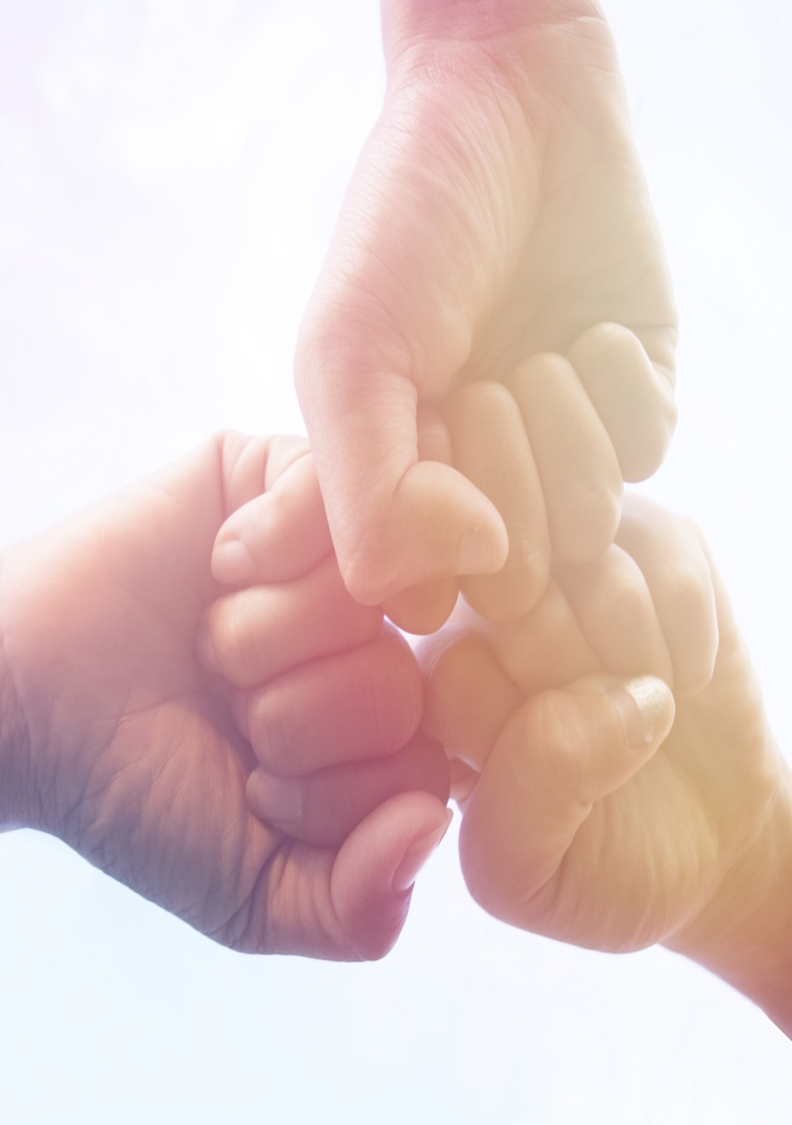 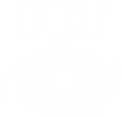 § 23 Livsfasepolitikk
«FLT og NHO Reiseliv er enige om at de lokale parter i den enkelte virksomhet bør drøfte livsfasepolitikk. Formålet med å iverksette tiltak vil være å legge til rette for at virksomhetens og arbeidstakernes individuelle behov ivaretas.
	(…) Livsfasepolitikk vil være en del av personalpolitikken i virksomheten.”
  seniorpolitikk med mer
 handler om å anerkjenne at ansatte i ulike aldersgrupper og livsfaser kan ha forskjellige behov
16
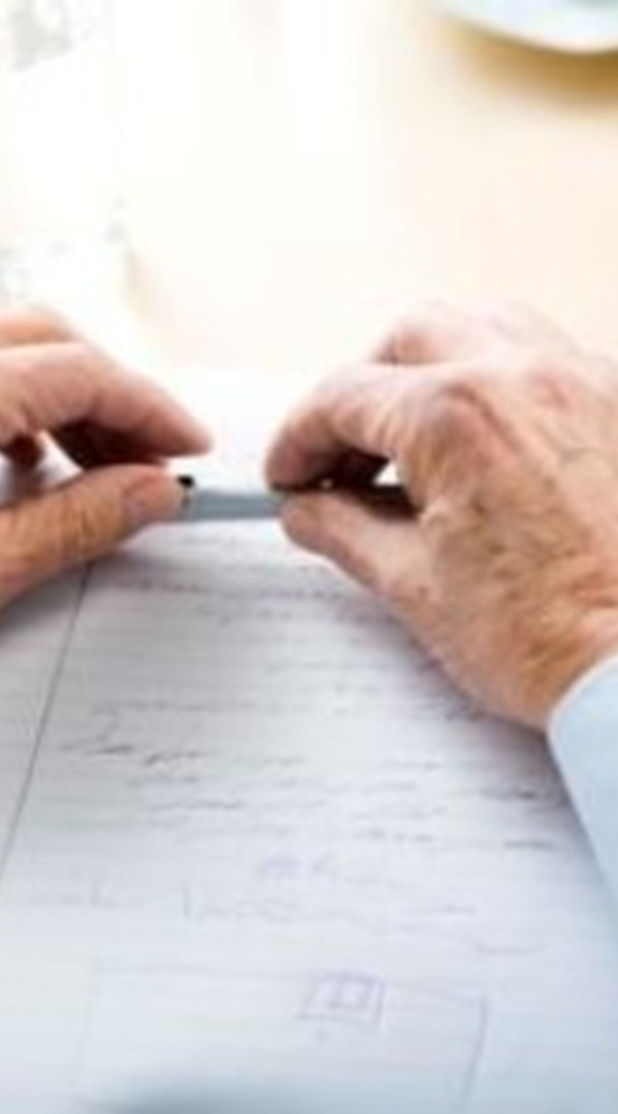 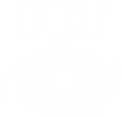 Andre bestemmelser
§ 24 Innvandrere
Partene er enige om at det både sentralt og lokalt må arbeides for å tilrettelegge forholdene slik at innvandrere rekrutteres

§ 25 Forebygging av rusrelaterte problemer
FLT og NHO Reiseliv er eninge om at de lokale parter bør drøfte rusmiddelpolitikk. 
Sikte på å  forebygge uheldige virkninger som følge av alkohol og rus
Viser til AKAN

§ 26 Innleie av arbeidstakere og utsetting av arbeid med mer
§ 27 Varighet og oppsigelse
17
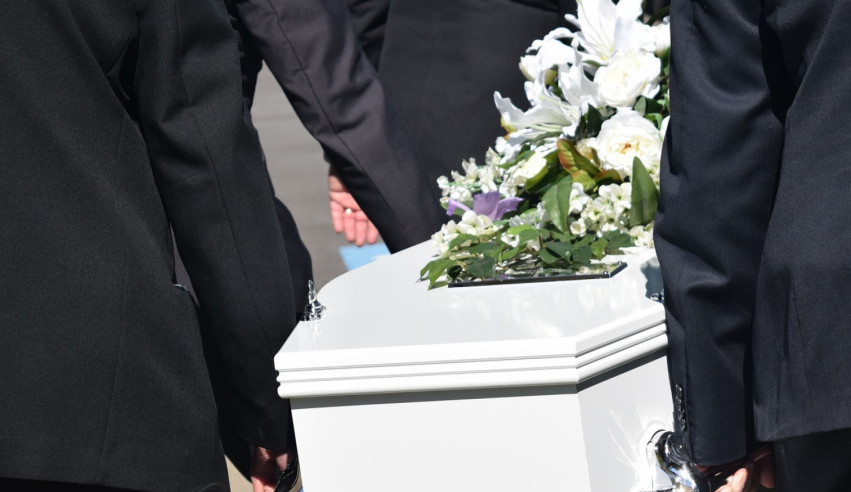 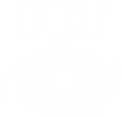 Korte velferdspermisjoner
Bilag 6 i overenskomsten

Rett til korte velferdspermisjoner som skal gis med full lønn av inntil én dags varighet.

Det skal inngås lokal avtale i bedriften om slike permisjoner. Bilaget lister opp et minimum av hvilke typer velferdspermisjoner som skal gis. Eksempler;
deltakelse i begravelse
legebesøk
Akutt sykdomstilfelle i hjemmet
følge barn første skoledag
Konferansetime for barn i gunnskolen
flytting
m.v.
18
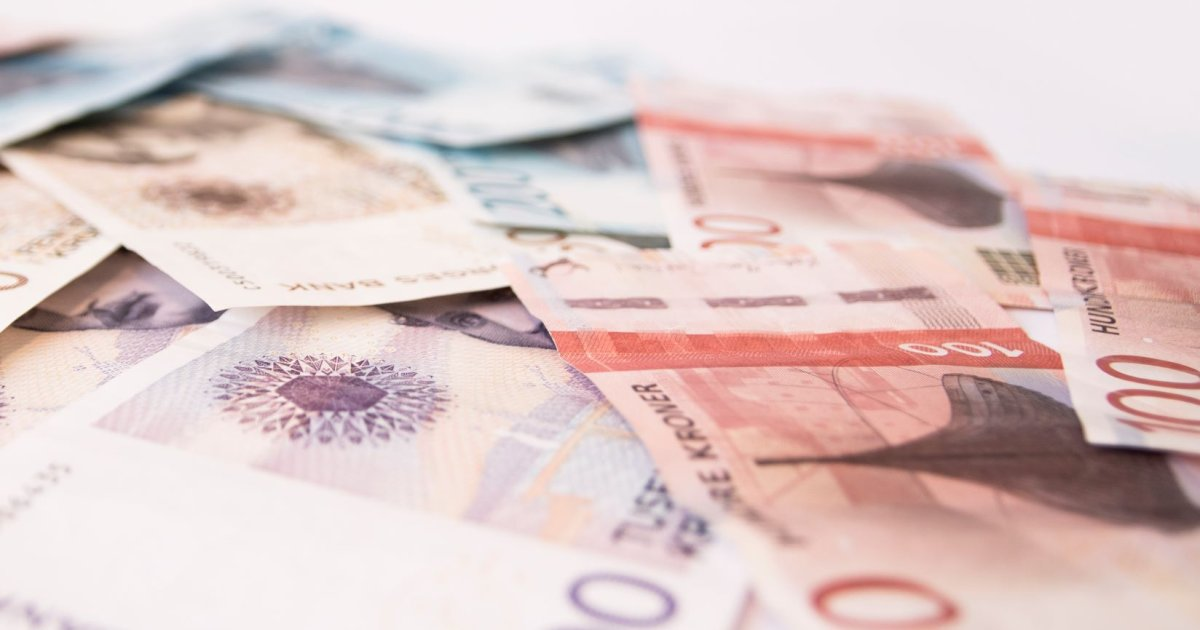 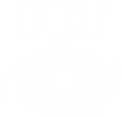 Lønnsbestemmelser og gangen i lønnsoppgjøret
De neste sidene gir en grundigere gjennomgang av overenskomstens lønnsparagraf § 8, lokale lønnsforhandlinger og det sentrale lønnsoppgjøret.
19
Overenskomstens lønnsbestemmelser § 8
§ 8 inneholder: 
Prinsipper for fastsettelse av lønn
Retningslinjer ved eventuell individuell fastsettelse og differensiering (lønnssystem)
Retningslinjer for regulering av lønn 
Metode for årlige lokale forhandlinger

FLTs avtaler er bransjeoverskridende – derfor er kun rammeavtaler, som krever lokale tilpasninger
Hva forårsaker endringer i lønn?
INDIVIDUELT
Ny stilling i nytt firma, eller ny stilling internt, sidestilt, eller opp/ned i hierarkiet
Etterutdanning/ny kompetanse
Bedriftens rammebetingelser
Endring av oppgaver og ansvarsforhold i stillingen
Årlige kollektive lønnsforhandlinger
Annet?
KOLLEKTIVT
Gangen i lønnsoppgjøret
Sentralt hovedoppgjør annethvert år
Tarifforhandling mellom NHO og FLT om:
innholdet (teksten) i overenskomsten
sentralt bestemt lønnstillegg (kr/t og kr/mnd). Virkning fra 1.mai.
Sentralt mellomoppgjør år to i avtaleperioden
Forhandling sentralt mellom NHO og FLT om lønnsregulering:
 sentralt bestemt lønnstillegg (kr/t og kr/mnd) for det andre avtaleåret, virkning fra 1.mai.
Årlige lokale lønnsforhandlinger
Årlige kollektive forhandlinger lokalt i virksomheten med utgangspunkt i overenskomstens § 8.
Forhandle felles og evt individuelt tillegg, ut over det som er avtalt på sentralt hold.
Én gang årlig, til avtalt tidspunkt (ikke nødvendigvis 1.mai).
Man ser hen til rammen fra sentralt oppgjør (frontfaget), men reguleringen i hver enkelt bedrift bestemmes etter forhandling med fokus på lokale forhold; «de fire kriterier».
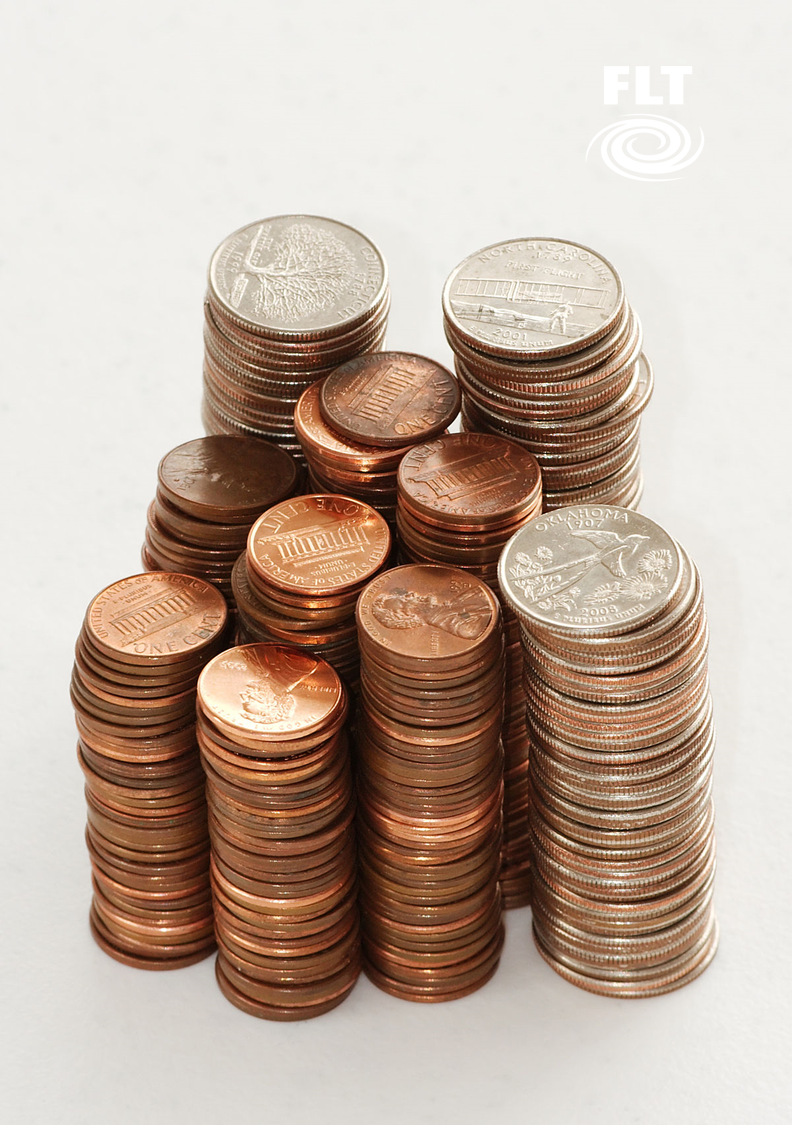 Fundament før lokale forhandlinger
Dette er forutsetninger som må være på plass før man forhandler etter tariffavtalens system for individuell avlønning:

Prinsippene for lønnsfastsettelse i bedriften
De tillitsvalgte kan kreve tatt opp det prinsipp / den form bedriftens lønnsfastsettelse foretas etter. § 8 b) (1) 
Skal få utlevert liste over individuell månedslønn for samtlige medlemmer underlagt denne overenskomst til dette møtet. § 8 b) (2)
24
NHO om lønnspolitikk
Lønnspolitikk svarer på «Hva ønsker vi å oppnå med lønnssystemet», eller  «Hva er det som bør føre til lønnstillegg i vår virksomhet».
Tidligere var ansiennitet det viktigste kriteriet for å få lønnstillegg. I dag er medarbeidernes bidrag til å skape et godt og faglig spennende arbeidsmiljø viktige egenskaper som ikke kan måles på samme objektive måte.
Lønnspolitikk er første skritt i å innføre et lønnssystem eller omdanne en praksis for lønnsfastsettelse til et lønnssystem.  Dette kan være krevende.
At alle medarbeidere skal være fornøyd med egen lønn er et urealistisk mål å sette, men det bør være et mål at alle medarbeiderne skal oppleve god kvalitet i vurderinger og fordeling av lønn.
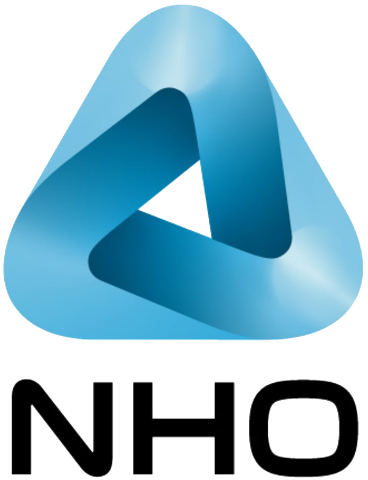 VIRKE om lønnspolitikk
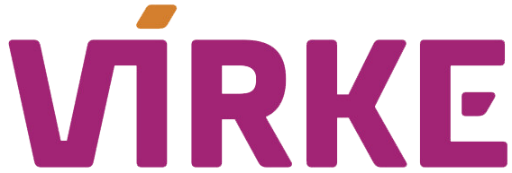 Bør bygge på en analyse av mål- og strategiplaner i virksomheten og inngå i lønnsfastsettelsen i virksomheten
Gi tydelige signaler om hva som er ønsket adferd og kompetanse
uttrykke hvordan lønnsmessige tiltak skal bidra til å nå virksomhetens mål
Beskrivelse av riktig kompetanse og adferd som arbeidstaker kan innrette seg etter og måles opp mot ved lønnsfastsettelse/lokale forhandlinger
Lønnspolitikken må ha en tydelig plass på arbeidsplassen, være kjent og forstått av alle og inngå i lederopplæring og introduksjon av nyansatte
Individuell lønn og lønnssystem
Dette er forutsetninger som må være på plass før man  forhandler etter tariffavtalens system for individuell avlønning
Systematisk stillings- og dyktighetsvurdering med retningslinjer og vurderingskriterier  – § 8 c)
Bli enige om de retningslinjer og kriterier som skal legges til grunn for framtidige lønnsfastsettelser
Fremmer bedriftens lønnsomhet og trygghet for de ansatte
Retningslinjer og kriterier som er:
objektive 
motiverende
må kunne observeres
være målbare
Den enkelte må kunne påvirke med utvikling av egen adferd
Kriteriene bør stimulere til økt kompetanse og gode prestasjoner
Må gjøres kjent for de ansatte – et felles ansvar
Kriterier for individuell lønnsfastsettelse og lønnsdifferensiering § 8 a)
Lønnen for den enkelte fastsettes og reguleres med individuelt hensyn til:
dyktighet
relevante utdannelse
praksis
ansvars- og arbeidsområde
og slik at den gir klart uttrykk for den ledelse og det ansvar som følger av stillingen
8 d) Det skal også tas hensyn til:
lønnsvilkår for andre grupper i bedriften
alminnelig lønnsnivå i bransjen – og eget geografisk område
reisevirksomhet
etterutdanning som har betydning for stillingen
vesentlige endringer
tillitsvalgtarbeid
Drøfting av kriterier for lønnsfastsettelse
Dette er forutsetninger som må være på plass før man eventuelt benytter tariffavtalens system for individuell avlønning
Komme til enighet om hvordan kriteriene skal vektlegges og bedømmes i vår bedrift. Det blir førende for bedriftens lønnssystem:
Arbeids- og ansvarsområde:  Hvor mye skal dette ha å si?  Sette opp et hierarki/lønnsrammer for de ulike former for stillinger?
Praksis: Hva slags praksis er relevant /irrelevant, intern/ekstern, hvordan vektlegge dette, hvert år, gruppere år? 
Utdannelse: Alle typer utdannelse, eller hvordan vektlegge og differensiere? Hva med etterutdanning?
Ansettelsestid: Hvilken vekt skal ansettelsestid ha her hos oss?
Dyktighet: Hvilke kriterier skal benyttes i vår virksomhet for å definere/måle dyktighet?  Så objektivt som mulig
FØR lokale forhandlinger
De tillitsvalgte skal få utlevert liste over individuell månedslønn for samtlige medlemmer underlagt denne overenskomsten § 8 b) (2)
be om dette i god tid før møtet
få på nytt etter at lønnsjusteringene er foretatt
De årlige lokale forhandlingene  § 8 d) (2)
Årlige lokale forhandlinger  - generelt tillegg:
Første møte med bedriften. Ha en gjennomgang av ”de fire kriterier”: 
økonomi
produktivitet
framtidsutsikter 
konkurranseevne
Viktig: 
Være enige i bedriften om hvilke begrep vi vektlegger hos oss
Ha felles forståelse av hva disse betyr/innebærer – det er lov å be om forklaring – alle er ikke økonomer!
Benytte de samme størrelsene hvert år
Tillitsvalgt bør arkiver dette – lønnsarbeid er langsiktig
FØR lokale forhandlinger
§ § 8 d) (1) se hen til lønnsvilkårene for andre:
Man skal også ta hensyn til de lønnsreguleringer som skjer for øvrige ansatte i bransjen, i og utenfor bedriften. 

Orienter dere også om:
andre grupper i bedriften
alminnelige lønnsnivå innenfor samme bransje, både der bedriften er lokalisert og i landet for øvrig
bruk tilgjengelig statistikk og kontaktnett i andre bedrifter
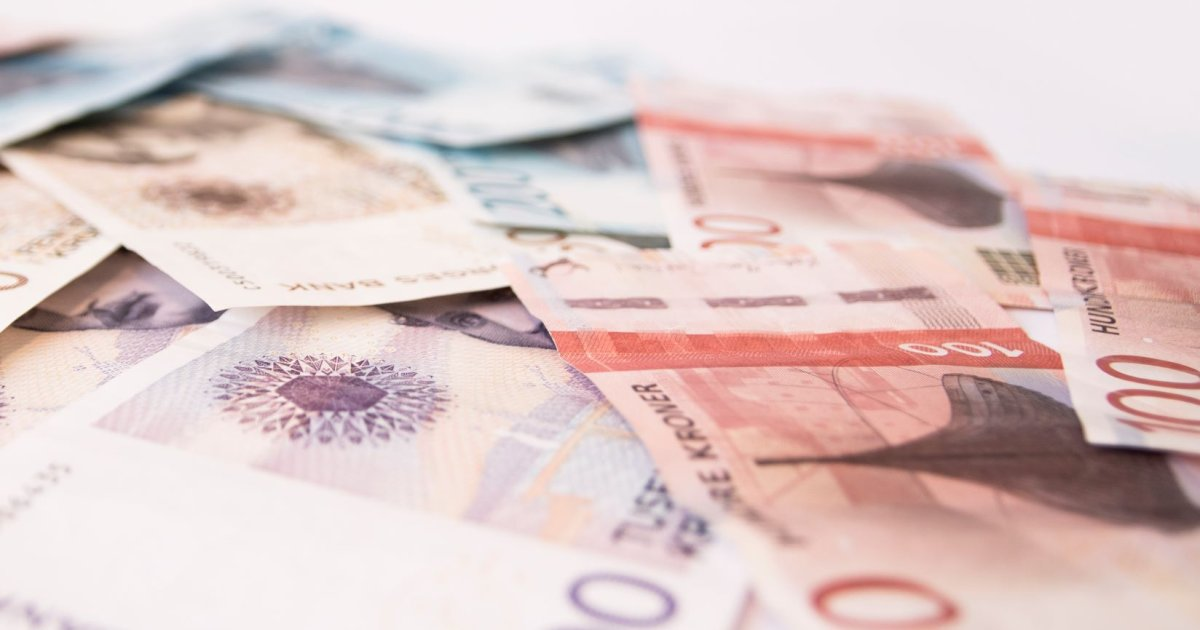 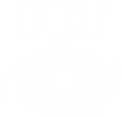 UNDER lokale forhandlinger
De årlige lokale lønnsforhandlinger 

Vurdering og justering skal finne sted en gang årlig (1.juli om ikke annet er avtalt) § 8 b) (4)
Bedriften skal også foreta en lønnsvurdering for arbeidstakere i foreldrepermisjon § 8 b) (3)
Økonomisk ramme for FLTs gruppe og sammenlignbare grupper

Man forhandler seg frem til: 
generelt tillegg for alle i gruppen
Eventuell pott for individuelle tillegg
33
Eventuell pott for individuelle tillegg
Man kan f.eks avtale at en viss % eller kronebeløp benyttes til individuelle justeringer. Bør da være i tråd med etablert lønnssystem.
Tillitsvalgt har ikke krav på å delta i selve fordelingen fra person til person, men skal bli forelagt resultatet.
Korreksjoner ved endring av stilling, eventuelle skjevhets- og ettersleps-justeringer m.v. bør tas utenom de ordinære årlige lønnsforhandlingene.
Protokoll som spesifiserer individuelt tillegg
Protokoll fra lønnsforhandlinger 
Torsdag 7.10.2019 ble det avholdt forhandlinger i Indre Ytrefjord Spahotell AS sine lokaler angående lokale lønnsforhandlinger mellom FLT og Indre Ytrefjord Spahotell.
Til stede fra bedriften: Kari Karlsen, Jens Jensen
Til stede fra FLT: Ole Olsen, Hilde Helgesen, Hans Hansen.
Partene diskuterte lokale lønnsreguleringer ihht. overenskomstens lønnsparagraf §7.
Partene hadde en gjennomgang av hotellets økonomi, markedssituasjon og framtidsutsikter. 2019 har vært et økonomisk godt år og med det som bakgrunn så bedriften seg i stand til å gi lokale lønnstillegg. 
Partene ble enige om å gi lokale lønnstillegg innenfor en ramme på 3 %. Disse fordeles på 2,5 % generelt tillegg og 0,5 % individuelle tillegg ihht retningslinjer i det avklarte i lønnssystemet. 
De lokale lønnstilleggene blir gitt fra 1.5.2019, og inkluderer ikke årets tillegg avtalt i det sentrale lønnsoppgjøret mellom FLT/LO og NHO.
For bedriften	For FLT
underskrift 	underskrift​
Kari Karlsen 	Hilde Helgesen
35
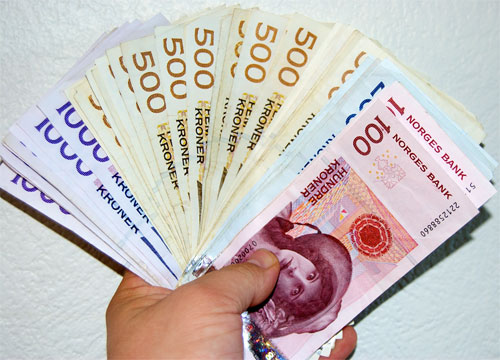 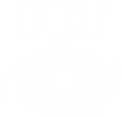 § 8 Etter lønnsforhandlingene
Personlig vurdering /  differensiering
Bedriften vurderer individuelle tillegg i henhold til avtalte retningslinjer, dvs. det avtalte system for individuell avlønning jf § 8 a)

Skal skje så objektivt, ensartet og rettferdig som mulig

Tillitsvalgte har ikke krav på å delta i dette – men kan be om samlet liste også etter at årets lønnsjusteringer er avsluttet
36
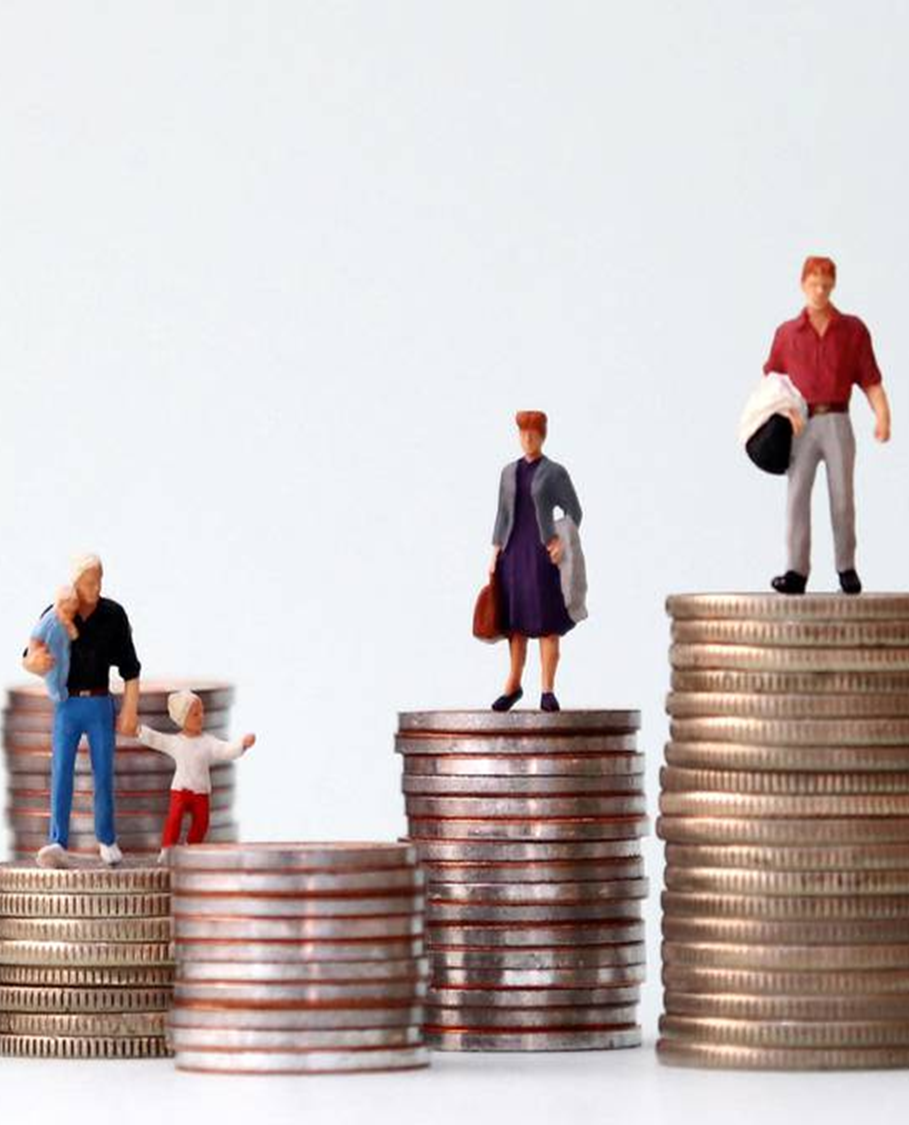 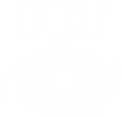 § 8 Etter lønnsforhandlingene
Lavt eller intet lønnstillegg? 
Skal søke å komme frem til frem til tiltak for å bedre vedkommendes lønnsutvikling.  § 8 e) (1)

Urimeligheter? 
 Kan be om fornyet vurdering av vedkommendes lønn, evt via tillitsvalgt. § 8 e) (2)

Tillegg for arbeid på lørdager, søndager, kveld, natt mv.
Nærmere beskrevet i § 8 f)

Deltakelse på forhandlingsmøter, førstegangstjeneste, svangerskapspermisjon og utdanningspermisjon
Nærmere bestemmelser i § 8 g) h) i) og j)
37
[Speaker Notes: Orientering om gjennomsnittlig total regulering:
Gir mulighet til å kontrollere om resultat ble ihht til avtale i forhandlingene.  

Liste der individuelle lønninger fremkommer:
Smart å få både innledningsvis før forhandlingene begynner, og etter at regulering er gjennomført. Dette er ikke tidsbestemt i overenskomsten, så den er ikke til hinder for at de tillitsvalgte ber om dette både før og etter forhandlingene.]